Ontologies 

and 

Knowledge-based Systems
Overview
Brief Review of Representation and Reasoning from 322 
individual-attribute-value representation
semantic networks
primitive versus derived relations
property inheritance
Agents in the World
3
Representation and Reasoning
To reason about the environment an agent needs to represent it => knowledge 

One of AI  goals: specify techniques to
Acquire and represent knowledge about a domain
Use the knowledge to solve problems in that domain
Representation and Reasoning System
Problem => representation=> computation => solution

A representation and reasoning system (RRS) consists of 
 Language to communicate with the computer (syntax)
 A way to assign meaning to the language sentences (semantics). 
 A way to compute answers or solve problems (Reasoning theory or proof procedure).
Representation and Reasoning
problem
solution
solve
represent
interpret
informal
formal
Representation
Output
compute
Example RRSs
Programming languages: Fortran, C++,... 
Natural Language 
We want something between these extremes
Logic in AI
Logic is the language of Mathematics. 
To define formal structures (e.g., sets, graphs) and to prove statements about those 
AI looks at Logic as a Representation and Reasoning System that can be used to 
formalize a domain (e.g., an electrical system, an organization) and 
reason about it 
 Allows representing the world intuitively as propositions  that describe relations between individuals in the world. 
An agent can use the set of propositions (knowledge base), together with its observations, to determine what else must be true in the world.
Logics in AI
The primitive elements are propositions:  Boolean variables that can be {true, false} 

Only two kinds of statements (definite clauses)
that a proposition is true, e.g.
              sunny,  rainy, july
that a proposition is true if one or more other propositions are true, e.g.
                hot <- sunny  & july
Propositional Definite Clause  Logics
Propositional Logics
First-Order Logics
Description  Logics
Production 
Systems
Ontologies
Introduced in 322
Cognitive Architectures
We’ll look at them here
Semantic Web
Applications
Video Games
Tutoring Systems
Information Extraction
Summarization
Logics in AI
Propositional Definite Clause  Logics
You have seen a simplified version in 322: Datalog
Still  restricted to definite clauses
Now propositions describe relations among  individuals
       sunny(carebbean), hot(toronto, july)
Propositional Logics
First-Order Logics
Description  Logics
Production 
Systems
Ontologies
Introduced in 322
Cognitive Architectures
We’ll look at them here
Semantic Web
Applications
Video Games
Tutoring Systems
Information Extraction
Summarization
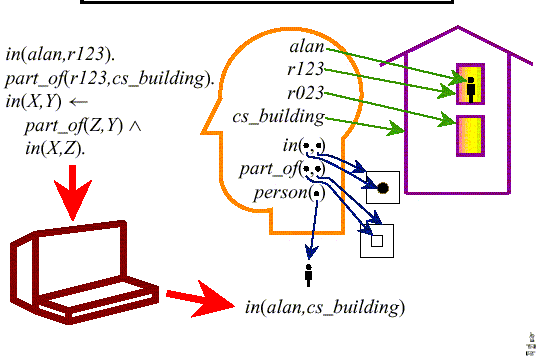 Example
Using an RRS
Begin with a task domain (office layout, house wiring system etc.) 

Distinguish those things you want to talk about
Individuals
Relationships among them

Choose symbols in the computer to denote objects and relations (Head, alan, sw22, in(.,.), part-of(.,.)).

Tell the system knowledge about the domain.

Ask the system questions.
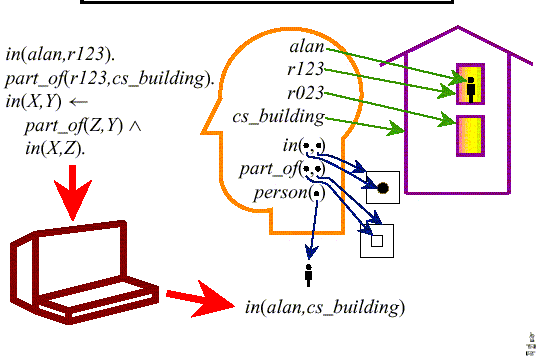 Example
?in(alan, X)
Logics in AI
Propositional Definite Clause  Logics
Semantics and Proof Theory
Satisfiability Testing (SAT)
Propositional Logics
First-Order Logics
Description  Logics
Hardware Verification
Production Systems
Product Configuration
Ontologies
Cognitive Architectures
Semantic Web
Video Games
Summarization
Tutoring Systems
Information Extraction
Electrical Environment
down
up
Axiomatizing the Electrical Environment
% light(L) is true if L is a light

light(l1).      light(l2)

% down(S) is true if switch S is down

down(s1).     up(s2).       up(s3).

% ok(P) is true if P is not broken

ok(l1).    ok(l2).    ok(cb1).    ok(cb2). 
-------------------------------------------------------------------------
?light(l1).     yes
?light(l6).     no
?up(X).        up(s2), up(s3)
% connected_to(X, Y) is true if component X is 
connected to Y
connected_to(w0, w1)  up(s2).

connected_to(w0, w2)  down(s2).

connected_to(w1, w3)  up(s1).

connected_to(w2, w3)  down(s1).

connected_to(w4, w3)  up(s3).

connected_to(p1, w3).
-------------------------------------------------------------------------
?connected_to(w0, W).    W = w1
? connected_to(w1, W).   no
?connected_to(Y, w3).     Y = w2 , Y = w4 , Y = p1
? connected_to(X, W).     X = w0 , W = w 1 ,…
Logics in AI
In this module, we’ll look at another class of languages based on first order logic 
Semantic networks and terminological languages
Push even farther the notion of representing everything as individuals and relations among them
Propositional Definite Clause  Logics
Propositional Logics
First-Order Logics
Description  Logics
Production 
Systems
Ontologies
Introduced in 322
Cognitive Architectures
We’ll look at them here
Semantic Web
Applications
Video Games
Tutoring Systems
Information Extraction
Summarization
Choosing Objects and Relations
How to represent: “cristina is Italian?”
italian(cristina) 
         It’s easy to ask “who’s Italian?”
         Can one ask “what is Cristina’s nationality?” ?
nationality(cristina, italian)
          It’s easy to ask “who’s italian?”
          It’s easy to ask “what is Cristina’s nationality?”
          Can one  ask “What property of Cristina has value italian?”?
prop(cristina,nationality,italian) It’s easy to ask all these questions.
prop(Ind,Attribute,Value) is the only relation needed: individual-attribute-value representation
Universality of prop
To represent “Cristina is a person”
prop(cristina, type, person)  where type is a special relation
prop(cristina, person, true) where person is a Boolean attribute
To represent phd(cristina, 1999, pitt, ai) “Cristina got he PhD in AI from the University of Pittsburgh in 1999”
PhD example
prop(p1, type, phd)
prop(p1, candidate, cristina)
prop(p1, topic, AI)
prop(p1, university, upitt)
prop(p1, year, 1999)
We have reified the Ph.D.
Reify means: to make into an object
Advantage
Highly modular
How do I add “Cristina’s supervisor was VanLehn”?
prop(p1, supervisor, vanlehn)
How to add the same info if I had
phd(cristina, 1999, pitt, ai)   ?
Would have to change the definition of the predicate phd and of all the rules that use it in the knowledge base
Semantic Networks
When you only have one relation, prop, it can be omitted
without loss of information.

    Write
                      prop(Ind, Att, Value)
    as



This type of graph is  calleds semantic network
Att.
Ind
Val
An Example Semantic Network
3
ai
topic
credits
cs422-term2
final
april
13
weeks
instructor
24632
room
phone
address
xxxxxxx
conati
dmps201
office
Tech-support
cicsr125
seats
employed-by
822-5909
uBC
50
Equivalent Logic Program
prop(cs422, topic, AI)
prop(cs422, dept, CS)
prop(cs422, instructor, conati)
prop(cs422, weeks, 13)
prop(cs422, final, april)
.
.
.
.
One more example
How to represent another term 2 course 
Cpsc 121
Room DMPS 301, 150 seats, address,…
Instructor: carter, tel. 0000, office 222, empoyed-by…
Topic: intro to programming
Just Build a Similar Semantic Net
topic
credits
final
weeks
instructor
room
phone
address
office
Tech-support
seats
employed-by
Problem?
A good deal of redundancy!
Primitive Versus Derived Relations
Primitive knowledge is that which is defined explicitly by facts.

Derived knowledge is knowledge defined by rules that allow inferring new facts from existing ones

Compact representations reduce as much as possible what is 
      described as primitive and leverage rules to derive the rest

Example: 
All term-2 courses have  final = april. => associate this property with the class, not the individual.
Define special attributes that allows for property inheritance .
type between an individual and a class (member) 
subClassOf between two classes (subset)
Structured Semantic Networks
april
12
ai
3
final
weeks
topic
credits
type
301
cs422
term2-course
type
cs-course
seats
room
instructor
24632
phone
dmps301
conati
type
office
type
cicsr125
Icics-cs- building-classroom
Tech-support
ubc-employee
employed-by
8225909
ubc
Structured Semantic Networks
april
12
3
ai
final
weeks
topic
credits
type
50
cs422
term2-course
cs-course
subClassOf
seats
room
instructor
24632
phone
dmps201
conati
type
office
type
Icics-cs-building-classroom
cicsr125
Tech-support
ubc-employee
adderss
employed-by
8225909
ubc
xxxxxxxx
Define new course CPSC 121
april
12
programming
3
final
weeks
topic
credits
type
150
cs121
term2-course
type
cs-course
seats
room
instructor
nnnnnn
phone
dmps301
X
type
office
type
Icics-cs-building-classroom
cicsr127
Tech-support
ubc-employee
adderss
employed-by
8225909
ubc
xxxxxxxx
Define new course CPSC 121
april
12
programming
3
final
weeks
topic
credits
type
150
cs121
term2-course
type
cs-course
seats
room
instructor
0000
phone
dmps301
carter
type
office
type
Icics-cs-building-classroom
222
Tech-support
ubc-employee
adderss
employed-by
8225909
ubc
xxxxxxxx
Property Inheritance
An arc from a class class with a property attr to value val  means
every individual in the class has value val of property attr:
ind
type
class
attr
prop(Ind, attr, val) <- prop(Ind, type, class)
val
Example for our Course Domain
prop(cs422, type, term2-course)
prop(X, final, april) <- prop(X, type, term2-course) 
prop(X, weeks, 12) <- prop(X, type, term2-course)
Property Inheritance (2)
Inheritance can also happen via the subCassOf relation
subClassOf
class
class1
ind
type
attr
val
prop(Ind, type, C) <- prop(Ind, type, C1) &
                                    prop(C1, subClassOf, C)
Example for our Course Domain
prop(cs422, type, term2-course)
prop(X, final, april) <- prop(X, type, fall-course) 
prop(X, weeks, 12) <- prop(X, type, fall-course)
prop(term2-course, subClassOf, cs-course)
prop(X, credits, 3) <- prop(X, type, cs-course)
prop(Ind, type, C) <- prop(Ind, type, C1) &
                                    prop(C1, subClassOf, C)
Choosing Primitive and Derived Relations
Associate an attribute-value pair with the most general class for which that attribute-value combination holds

Don’t associate contingent properties of a class with the class.
Contingent means that the value of that property may change when circumstances change
Although all cs courses may be taught in DMSP one term, this is not necessarily true for all terms (it depends on how quick CS is in doing the bookings with Classroom Services)
Expressiveness of Semantic Networks
No negation, no disjunction.
(a term1-course does not have reading week)
a cs-course is taught either in ICICS-CS or DMPS)


Very intuitive representation 

Capture inheritance information in  a modular way

Efficient computation for property inheritance
Inheritance with exceptions
Semantic Networks implement a form of default reasoning
2
Num-of-legs
birds
TRUE
fly
subClassOf
subClassOf
crows
penguins
FALSE
fly
type
type
crow1
penguin1
Multiple Inheritance
An individual is usually a member of more than one class. For example, the same person may be a mother, a teacher, a football coach,.... 

The individual can inherit the properties of all of the classes it is a member of: multiple inheritance. 

Sometimes this can generate a problem ….
Multiple Inheritance Problem
Quaker
Republican
pacifist
pacifist
type
type
TRUE
Nixon
False
Is Nixon a pacifist or not?
The conflict can be resolved only if additional information stating a preference for  one of the conflicting inferences is provided.